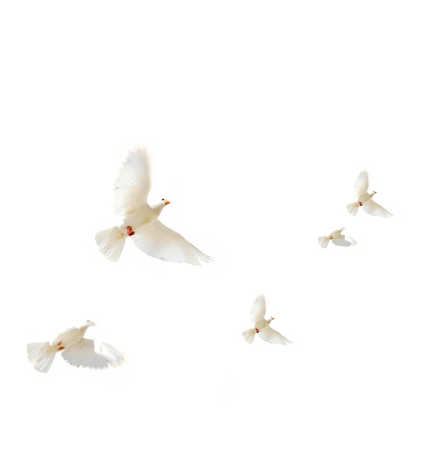 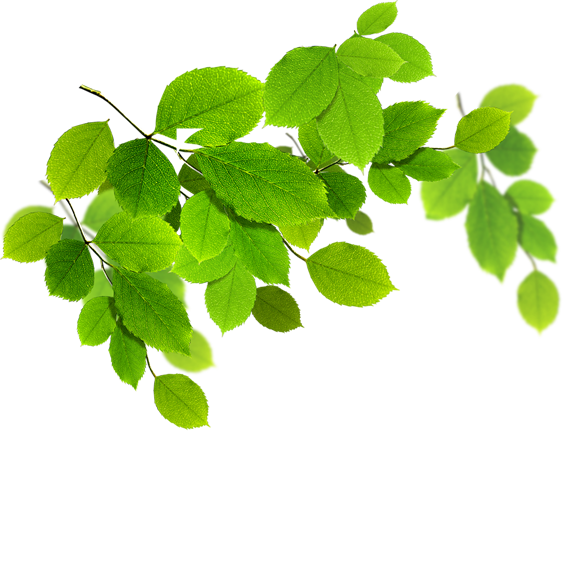 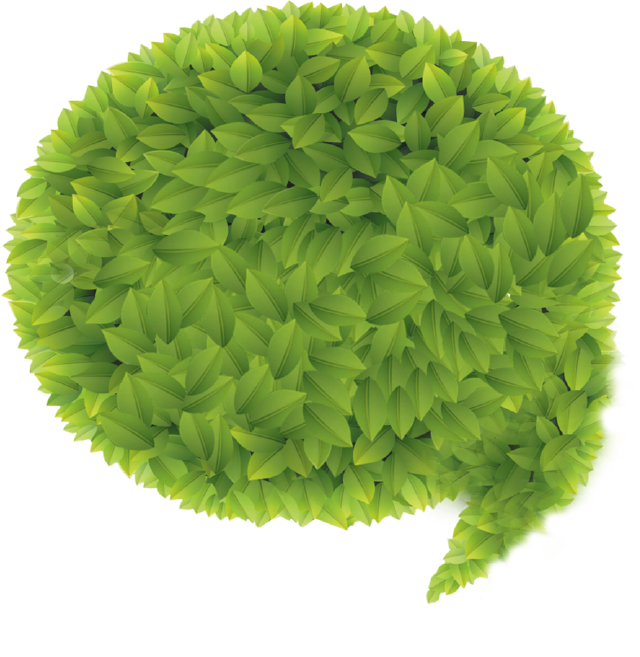 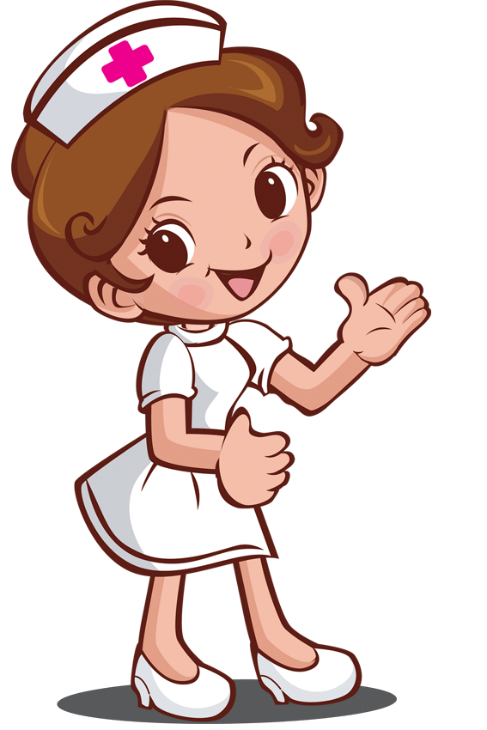 医疗护士行业PPT模板
医疗护士行业PPT模板
Медициналық дискурс дискурстың ерекше түрі ретінде
Әл-Фараби атындағы Қазақ ұлттық университетіШығыстану факультеті
Оқытушы: Дүйсенбай Құлпынай
阿里法拉比哈萨克国立大学东方学系汉学教研室教师：古普耐
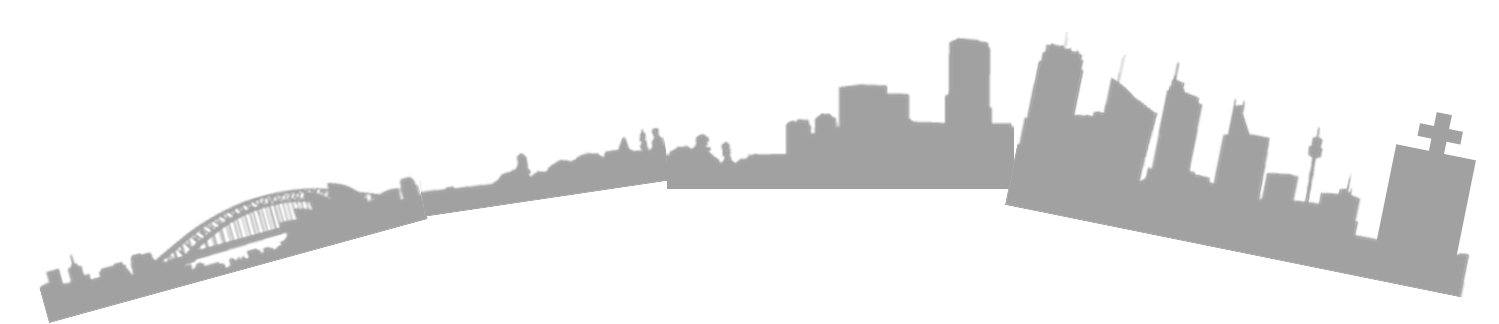 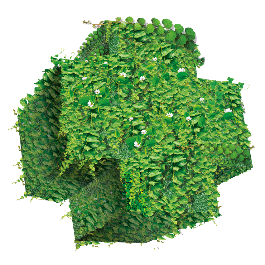 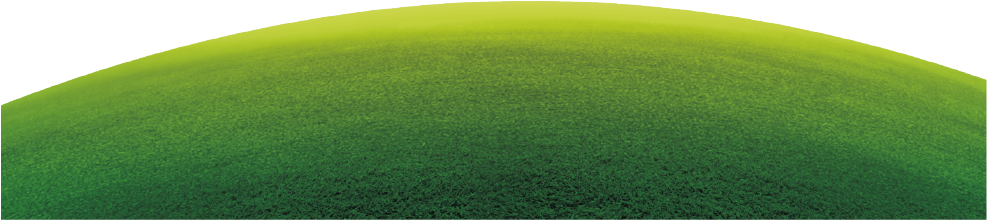 简介
简介
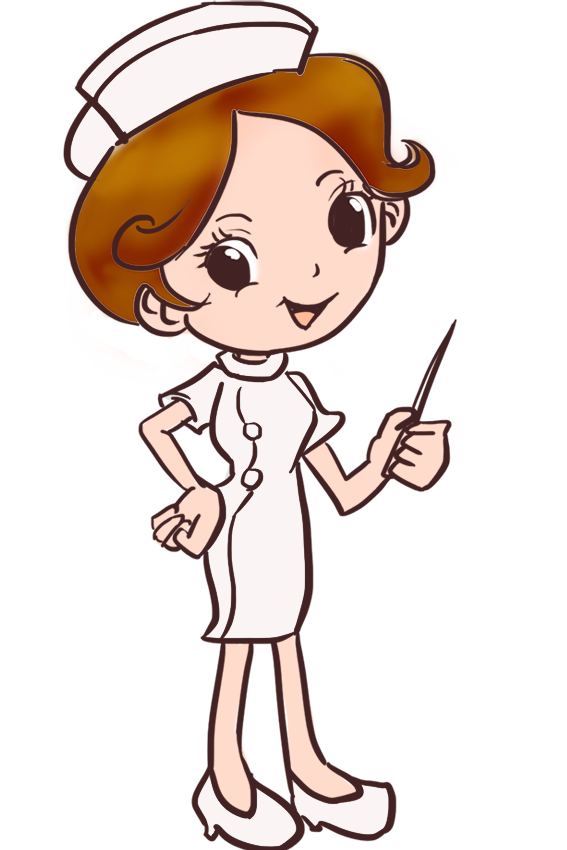 Пәннің мақсаты - медициналық аударма процесінде лингвистикалық бірліктерді түрлендіру жолдары, құралдары мен тәсілдері туралы түсінік қалыптастыру; шығыс тілінен ана тіліне аударудың практикалық дағдыларын дамыту және ана тілінен шығыс медициналық мәтіндерге аудару дағдыларын қалыптастыру.
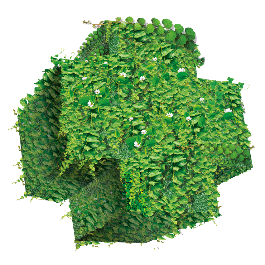 血液
xuè yè]  
血液 （流动在心脏和血管内的不透明红色液体） 

血液是流动在人的血管和心脏中的一种红色不透明的粘稠液体。血液由血浆和血细胞组成，一升血浆中含有900—910克的水，65—85克的蛋白质和20克的低分子物质，低分子物质中有多种电解质和有机化合物，血细胞包括红细胞和白细胞和血小板三类细胞。红细胞平均寿命为120天，白细胞寿命为9—13天，血小板寿命为8—9天。一般情况下，每人每天都有40ml的血细胞衰老死亡。同时，也有相应数量的细胞新生。血液的功能包含血细胞功能和血浆功能两部分，有运输、调节人体温度、防御、调节人体渗透压和酸碱平衡四个功能。
主要成分为血浆、血细胞、遗传物质（染色体和基因)。 [1]  是一种特殊的结缔组织， [1]  即生命系统中的组织层次。血液中含有各种营养成分，如无机盐、氧以及细胞代谢产物、激素、酶和抗体等，有营养组织、调节器官活动和防御有害物质的作用。血液储存着人体健康信息，很多疾病需要验血。包括遗传病。
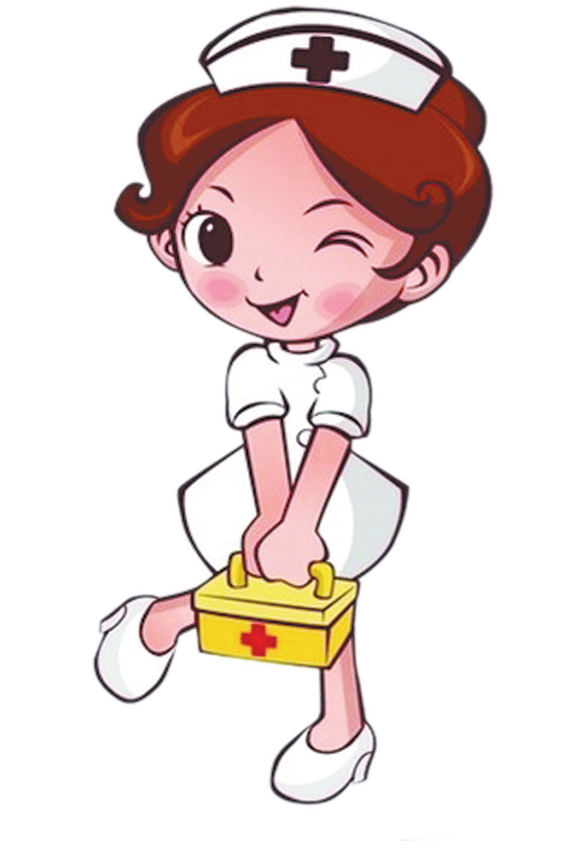 01
基本常识
02
血液成分
03
血型
01
基本常识
血液是在心脏和血管腔内循环流动的一种组织。成人的血液约占体重的十三分之一，相对密度为1.050～1.060，pH值为7.3～7.4，渗透压为313毫米每升。由血浆和血细胞组成。血浆内含血浆蛋白（白蛋白、球蛋白、纤维蛋白原）、脂蛋白等各种营养成分以及无机盐、氧、激素、酶、抗体和细胞代谢产物等。血细胞有红细胞、白细胞和血小板。机体的生理变化和病理变化往往引起血液成分的改变，所以血液成分的检测有重要的临床意义。ABO血型是人类的主要血型分类，可分为A型、B型、AB型及O型。
1
2
血液的功能包含血细胞功能和血浆功能两部分，有运输、调节人体温度、防御、调节人体渗透压和酸碱 平衡四个功能。红细胞主要功能是运进氧气运出二氧化碳，白细胞的主要功能是杀灭细菌，抵御炎症，参与 体内免疫发生过程，血小板主要在体内发挥止血功能，血浆功能主要为营养，运输脂类，缓冲，形成渗透压，参与免疫，参与凝血和抗凝血功能。
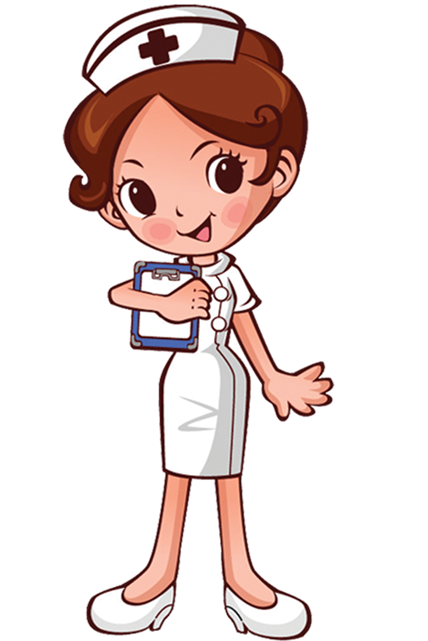 人体内血液的总量称为血量，是血浆量和血细胞的总和，但除红细胞外，其它血细胞数量很少，常忽略不计。每个人体内的血液量，是根据各人的体重来决定的。正常成人的血液总量，男子约占体重的8%，女子约占体重的7.5%左右。人体的血液总量不但在性别之间有差异，即使同一个人，在不同情况下也会有一定的改变。身体健壮的人比瘦弱的略多，运动员的血量较一般人多，妊娠期妇女血量增加较多。不过，在正常情况下，人的血量是相对恒定的，一般的增减不超过10%。
3
02
血浆相当于结缔组织的细胞间质，其中血清为浅黄色半透明液体，血浆中除含有大量水分以外，还有无机盐、纤维蛋白原、白蛋白、球蛋白、酶、激素、各种营养物质、代谢产物等。这些物质无一定的形态，但具有重要的生理功能。　　1L血浆中含有900～910g水（90%～91%）。65～85g蛋白质（6.5%～8.5% ）和20g低分子物质(2%).低分子物质中有多种电解质和小分子有机化合物,如代谢产物和其他某些激素等。血浆中电解质含量与组织液基本相同。
血液成分
血浆
01
在机体的生命过程中，血细胞不断地新陈代谢。红细胞的平均寿命约120天，颗粒白细胞和血小板的生存期限一般不超过10天。淋巴细胞的生存期长短不等，从几个小时直到几年。
血细胞及血小板的产生来自造血器官，红血细胞、有粒白血细胞及血小板由红骨髓产生，无粒白血细胞则由淋巴结和脾脏产生。
02
血细胞
血细胞分为三类：红细胞、白细胞、血小板。
成人大约有5公升血液。以体积计，血细胞约占血液的45%。每公升血液有：
个红细胞（约占血液体积的45%）：在哺乳类，成熟的红细胞没有细胞核及细胞器。它们含有血红素以输送氧气。在红细胞上的糖蛋白决定了血型是哪一类。红细胞在血中所占比例称为红细胞压积。人体所有红细胞的表面积总和大约是人体外皮肤面积的2000倍。
个白细胞（约占血液体积的1.0%）：它们是免疫系统的一部份，负责破坏及移除年老或异常的细胞及细胞残骸，及攻击病原体及外来物体。
个血小板（约占血液体积少于1%）：它们负责凝血，把纤维蛋白原变成纤维蛋白。纤维蛋白结成网状聚集红细胞形成血栓，血栓阻止更多血液流失，并帮助阻止细菌进入体内。
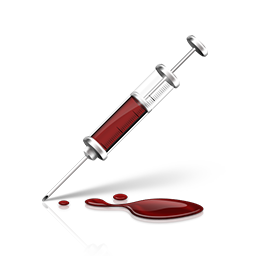 血型（blood groups；blood types）是以血液抗原形式表现出来的一种遗传性状。狭义地讲，血型专指红细胞抗原在个体间的差异；  但现已知道除红细胞外，在白细胞、血小板乃至某些血浆蛋白，个体之间也存在着抗原差异。 因此，广义的血型应包括血液各成分的抗原在个体间出现的差异。通常人们对血型的了解往往仅局限于ABO血型以及输血问题等方面，实际上，血型在人类学、遗传学、法医学、临床医学等学科都有广泛的实用价值，因此具有着重要的理论和实践意义，同时，动物血型的发现也为血型研究提供了新的问题和研究方向。
03
血型
ABO血型
ABO血型可分为A、B、AB和O型等4种血型。红细胞含A抗原和H抗原的叫做A型，A型的人血清中含有抗B抗体；红细胞含B抗原和H抗原的叫做B型，B型的人血清中含有抗A抗体；红细胞含A抗原、B抗原和H抗原，叫做AB型，这种血型的人血清中没有抗A抗体和抗B抗体；红细胞只有H抗原，叫做O型，O型的人血清中含有抗A抗体和抗B抗体。另外，输血时以输同型血为原则。在必要时，可以少量输入O型血（O型血为万能输血者，AB型血为万能受血者）。
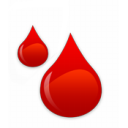 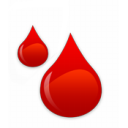 MN血型
红细胞膜上另一类血型抗原叫MN抗原，即红细胞膜上的血型糖蛋白A。它在SOS凝胶电泳谱上显示两条区带，即PAS－1和PAS－2，血型糖蛋白A是两者的二聚物。
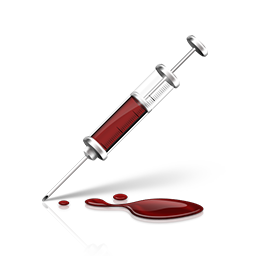 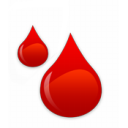 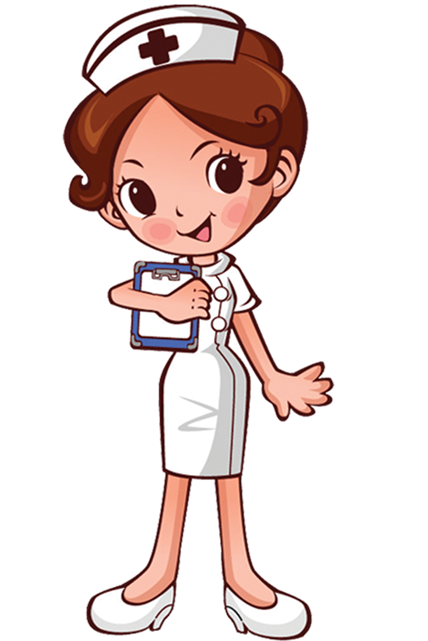 白细胞血型——HLA
HLA是人类白细胞抗原中最重要的一类。与红细胞血型相比，人们对白细胞抗原的了解较晚，人体第一个白细胞抗原Mac是1958年法国科学家J．多塞发现的。HLA是人体白细胞抗原的英文缩写，已发现HLA抗原有144种以上，这些抗原分为A、B、C、D、DR、DQ和DP7个系列，而且HLA在其他细胞表面上也存在。
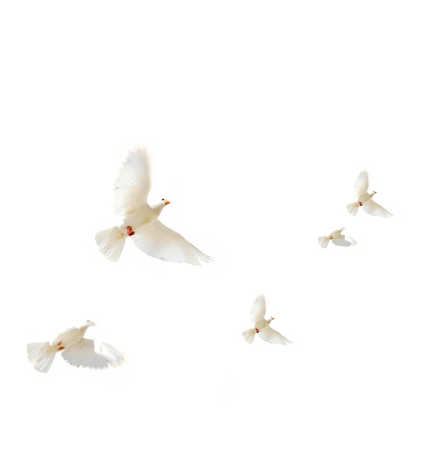 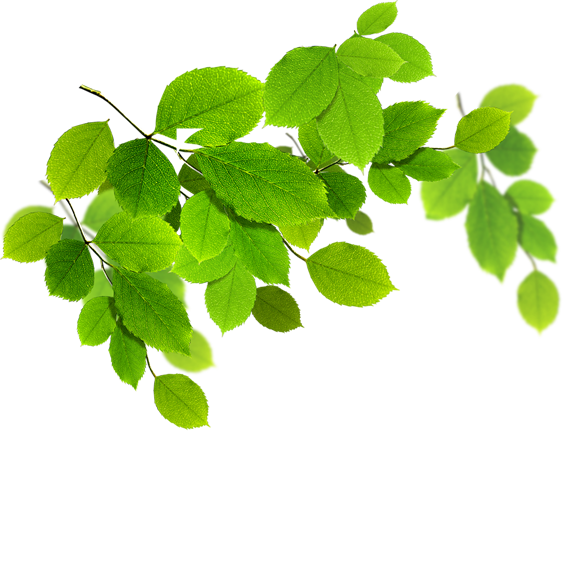 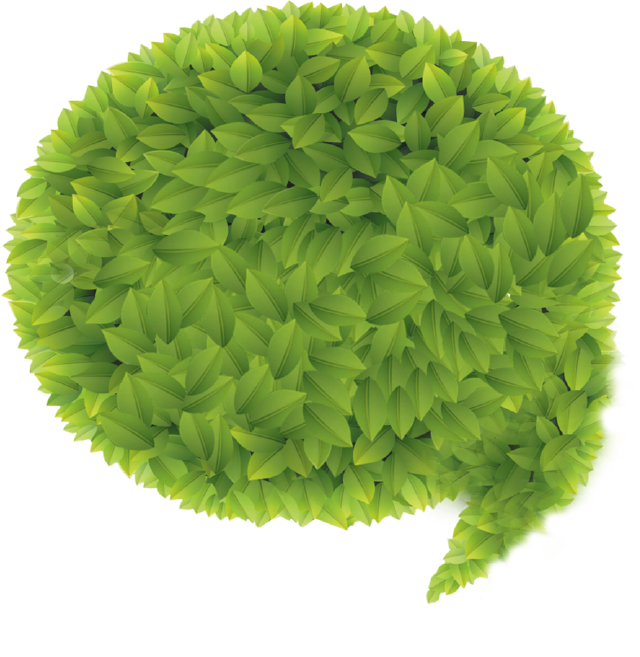 谢谢观赏
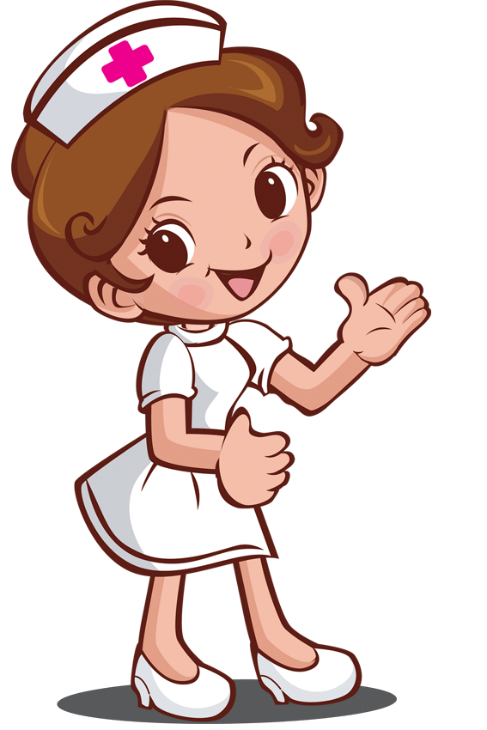 谢谢观赏
谢谢观赏
谢谢观赏
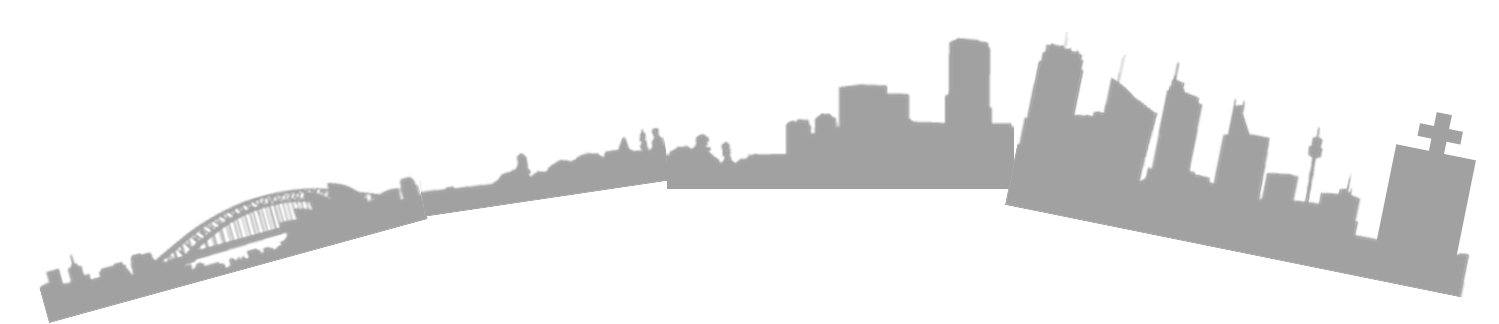 邮箱：849889179@qq.com
Whatsapp:87013088361
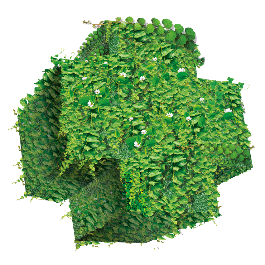 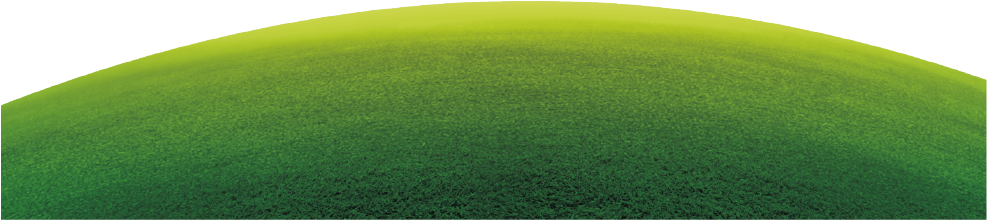